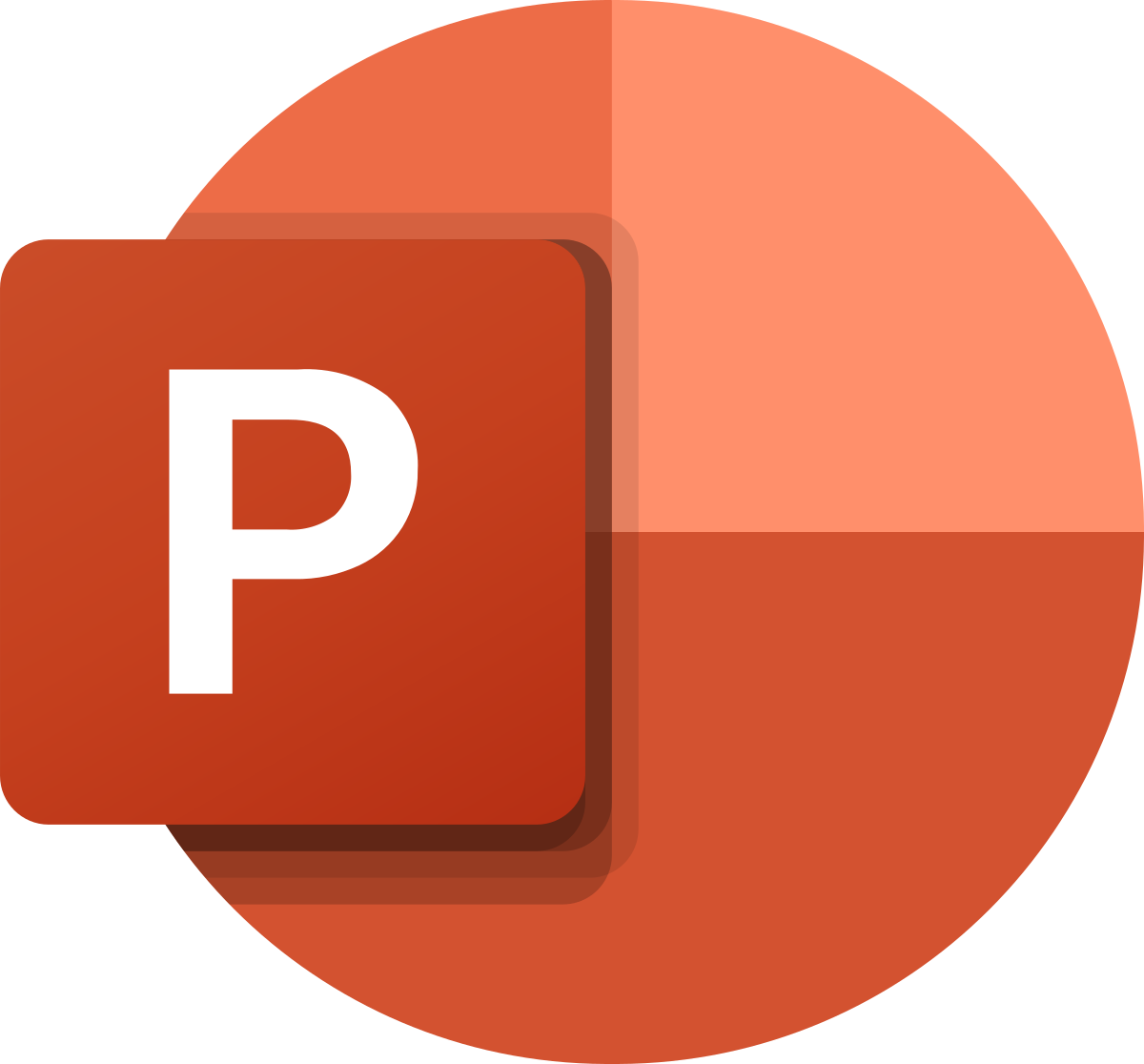 Powerpoint goes
Vektorgrafik
Schule-digital.com
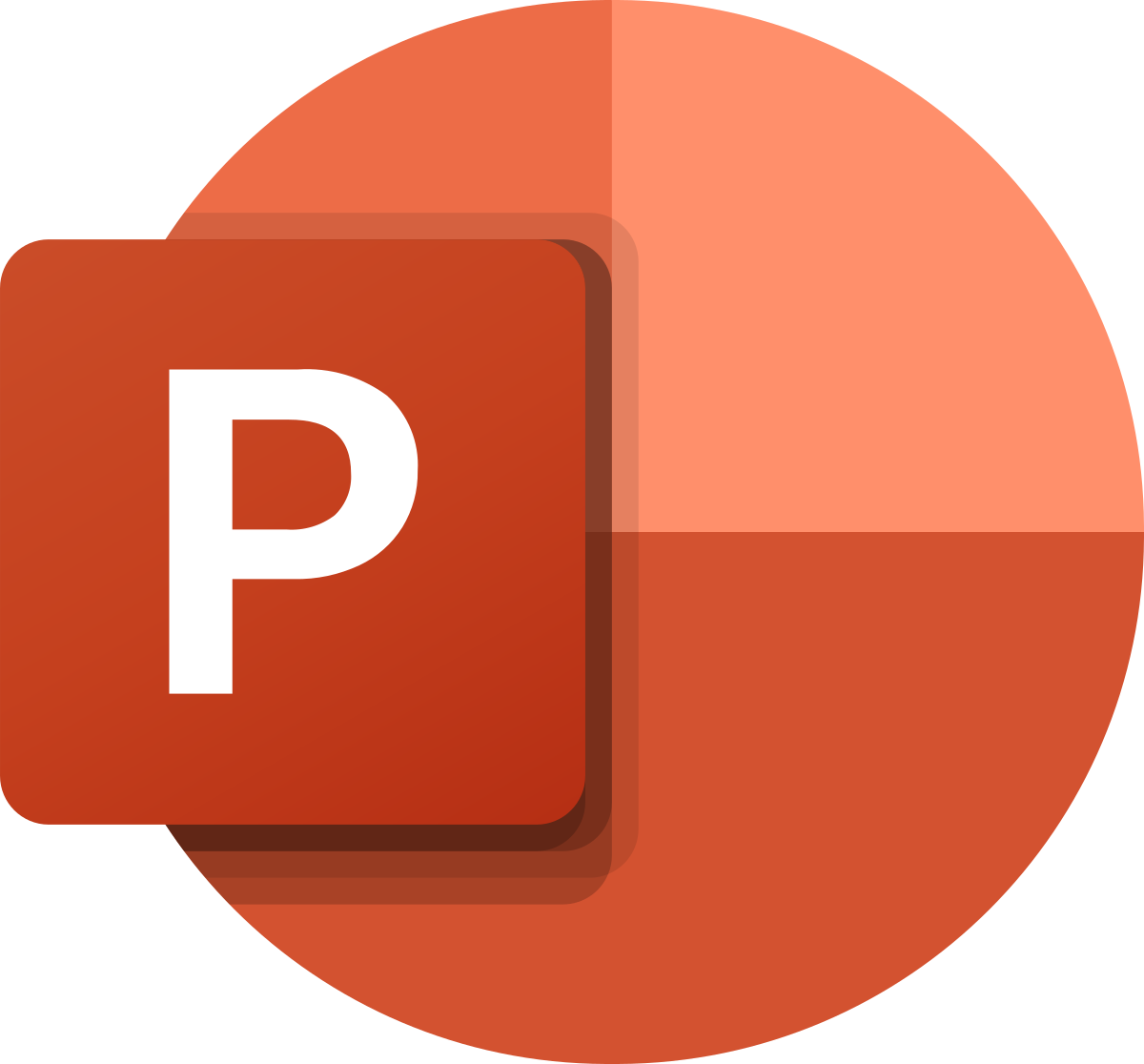 Powerpoint goes
Vektorgrafik
Schule-digital.com
Vektorgrafiken
Zum Leben
erwecken
Ganz einfach
umwandeln
Mit Hilfe von
storyset
Gschmeidig
Bleiben 😎